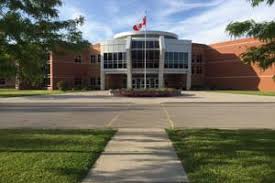 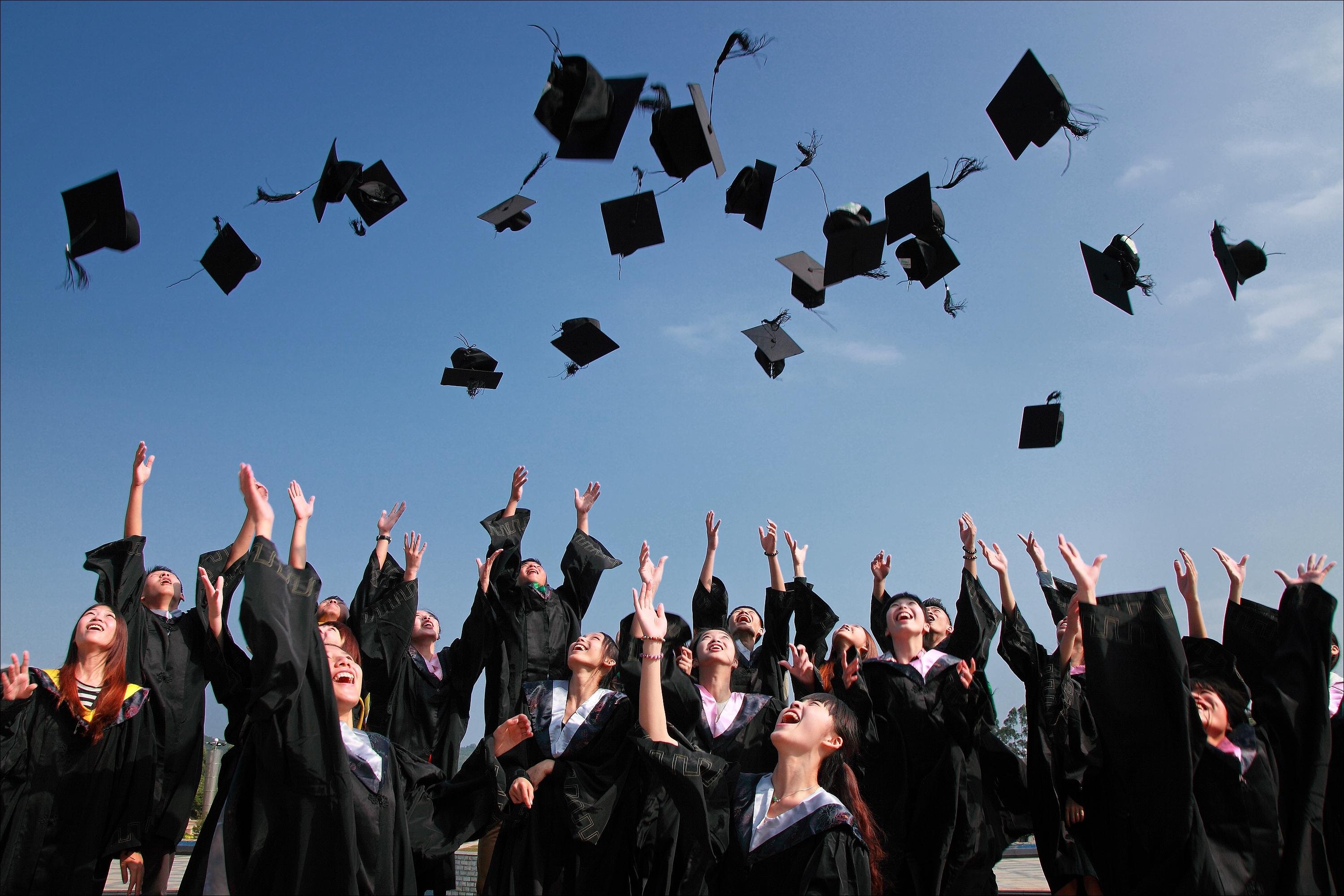 Making the transition to grade 11
[Speaker Notes: Hello everyone.  I am Ms. Deroo from guidance, and I am here to share with you our Grade 11 Registration presentation. Please note that this slide show will be available on our website.

At the end of the presentation I will take you to our school website and show you where you can find the links I reference today. 

Teachers – can you please ensure that your students have the ½ page yellow handout, as well as a pen/pencil handy.  Thanks

Let’s begin]
What do I need to graduate?
Ontario
Secondary
School
Diploma
Diploma requirements
[Speaker Notes: The goal of every high school student is to graduate with an OSSD or an OSSC. 

In order to help you keep track of which courses you have completed, please pull out the yellow handout, as we will go through it together ]
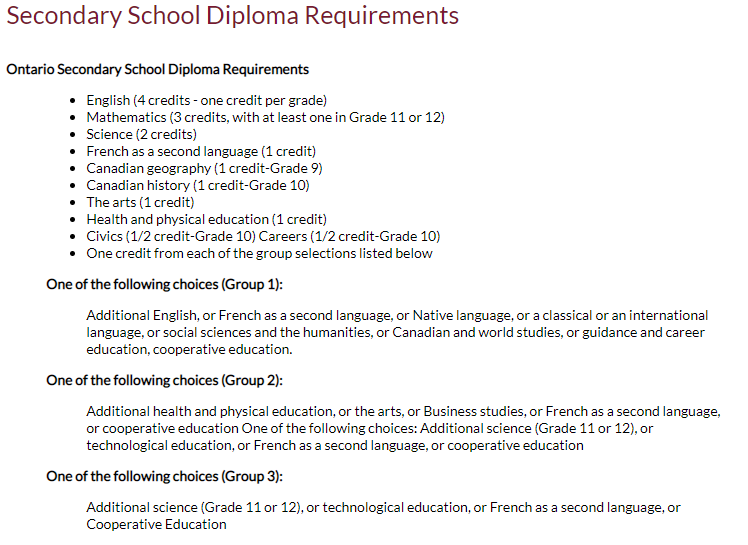 Diploma Requirements
Grade 11 Religion Counts!!
[Speaker Notes: Here are the compulsory high school credits you need - hopefully by the end of grade 10 you have completed the majority of your compulsory credits.  
Together now, pick up your pencils.  Note that beside ENGLISH there are 4 boxes – this is bc you require 4 English classes to graduate…. Assuming you have all SUCCESSFULLY completed your Grade 9 English, please go ahead and colour in the first box.

If you have successfly completed grade 10 English in quad 1 or 2, go ahead and colour in the second box,  If you are currently enrolled in English, half colour in the second box.

Looking at the English row – you can easily see that you require 2 more English credits.
Carry on with yellow page.]
Diploma requirements
[Speaker Notes: The last slide showed the 18 compulsory credits

After that you require 3 more religion credits, and 8 optional credits.

 you need 40 hours of community service, as well as successful completion of the literacy test or course.]
2 ONLINE LEARNING CREDITS
 A requirement beginning with students who entered Grade 9 in the 2020-21 school year – current grade 11s – unless you have OPTED OUT
“Opt Out Form” now available through MyBlueprint
Diploma requirements
Community Service Hrs
[Speaker Notes: The last slide showed the 18 compulsory credits

After that you require 3 more religion credits, and 8 optional credits.

 you need 40 hours of community service, as well as successful completion of the literacy test or course.]
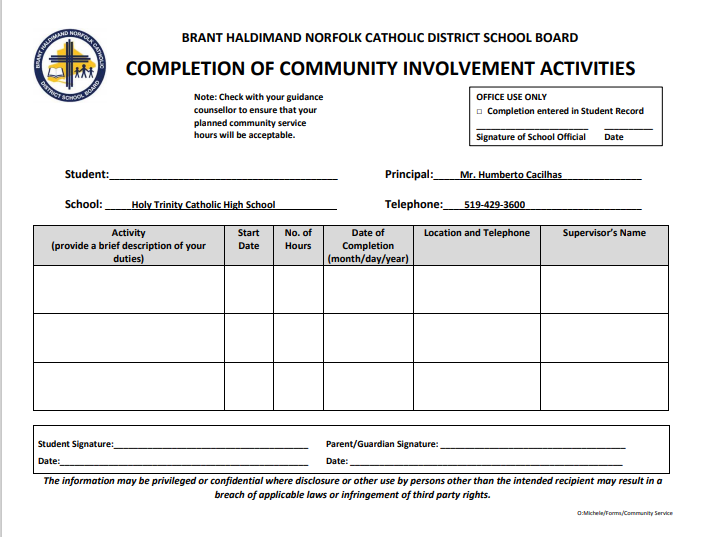 [Speaker Notes: Here is the form you will complete and submit to record your hours]
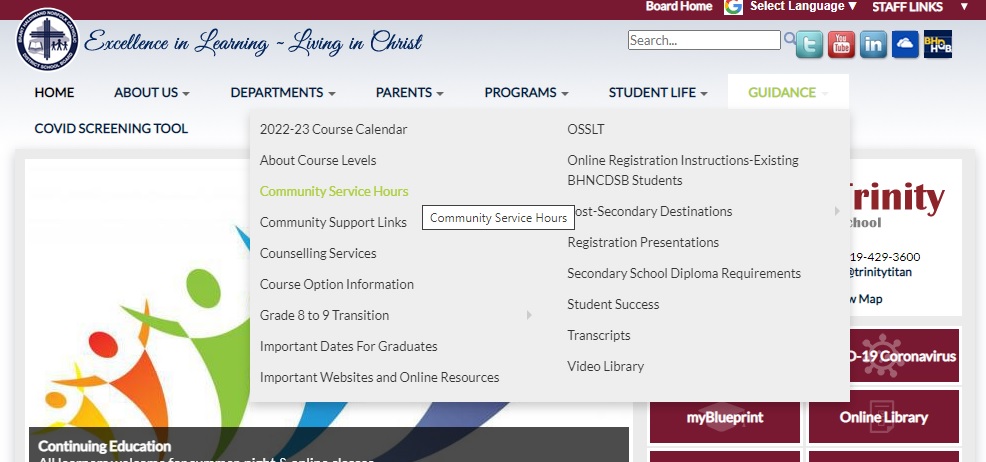 Community service
[Speaker Notes: Community Service Hours
Each student is required to complete 40 community service hours.  We strongly encourage you to aim to complete your hours before September of your grade 12 year.  For a list of eligible activities you can click on the first link, 
For a community service hours form to complete, please click on the second link]
Picking courses for Grade 11
[Speaker Notes: Picking courses for grade 11 is very different than grade 9 and 10 ….
For one – you will have 5 electives to choose from, rather than just 2
For two – grade 11 courses lead directly to grade 12 courses, which are often pre-requisites for specific college/university programs
For three– the language changes]
Shift In Language
[Speaker Notes: Academic courses in grade 10 lead to University courses in grade 11.  Applied courses in grade 10 lead to College level courses in grade 11, and junior locally developed classes are transitioned into senior WORKPLACe level classes.

Please note that for some subjects there is also a MIXED level (which is a combination of college and university)]
How do I choose the right level?
* Evaluate your grade 9/10 success
* Begin researching post-secondary destinations to see which level of education is required. 
Evaluate your work habits and effort
[Speaker Notes: It is very important to evaluate BOTH your success and effort in grade 10.
We recommend at LEAST a mark of 70% in grade 10, if you want to continue classes at your current level of study.  That means if you are studying at the applied level in grade 10, we would recommend a final grade of 70% to continue studying at the college level.]
How do I choose the right level?
* Work at the highest level = more options for future
* Be honest with yourself:
What are you good at?
What do you enjoy?
How much work are you willing to do?
[Speaker Notes: Read slide]
Making Compulsory choices
[Speaker Notes: FINALLY – you are registering for a senior grade – which means that instead of having 6 compulsory courses – you only have 3!!!

Assuming you have met all previous compulsory credits, In grade 11 you will have 3 compulsory credits, English and Religion and math.

This means you get to choose 5 electives!!!! 
But .. Remember – that with freedom comes responsibility  

This is an exciting, and also very important time in planning for your grade 11 and 12 years

IT IS IMPORTANT THAT YOU START CONSIDERING YOUR POST-SECONDARY PLANS AT THIS TIME]
ENGLISH
[Speaker Notes: English is offered at the U, C and Workplace levels]
Religion
[Speaker Notes: English is offered at the U, C and Workplace levels]
MATH
[Speaker Notes: Picking the appropriate level of math for grade 11 is VERY important.  You have to look back and ahead to make the correct choice.  Looking ahead - Which level of math is required for the post-secondary options you are exploring .. Looking back – how did you do in your grade 10 math course.]
Mathematics pathways
Make sure you have the appropriate pre-requisite for the Math course you need

Mathematics | Holy Trinity Catholic High School
[Speaker Notes: While a 4th math is not required for your OSSD, MANY college and university, as well as trades programs will require a grade 12 math credit.   It is very important that you are prepared to take the appropriate math in grade 12

Here is a link to the math chart I will show you in the next slide]
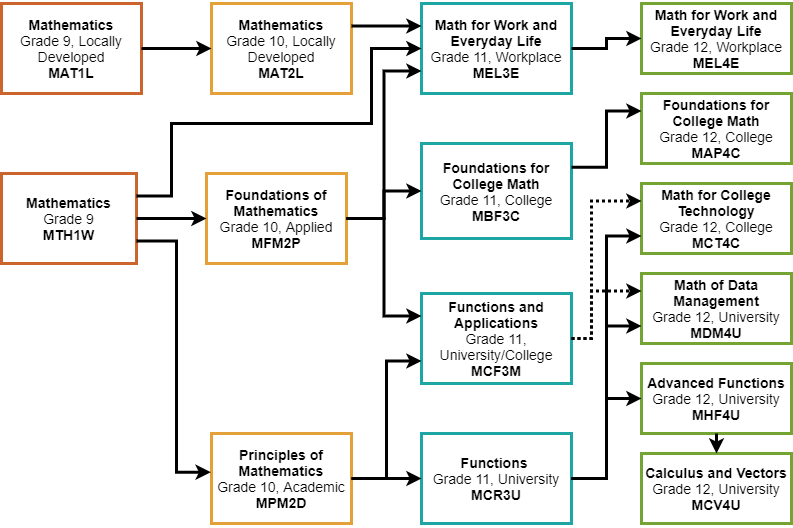 Planning Ahead
Some Grade 10/11 courses will be pre-requisites for specific grade 11/12 courses.

Example:  SBI3U needs SNC2D
[Speaker Notes: Before we move on to the fun part (highlighting our elective classes), we will take the next couple of slides to be sure that you are planning ahead, thinking of both grade 11 and 12 when making your elective choices.]
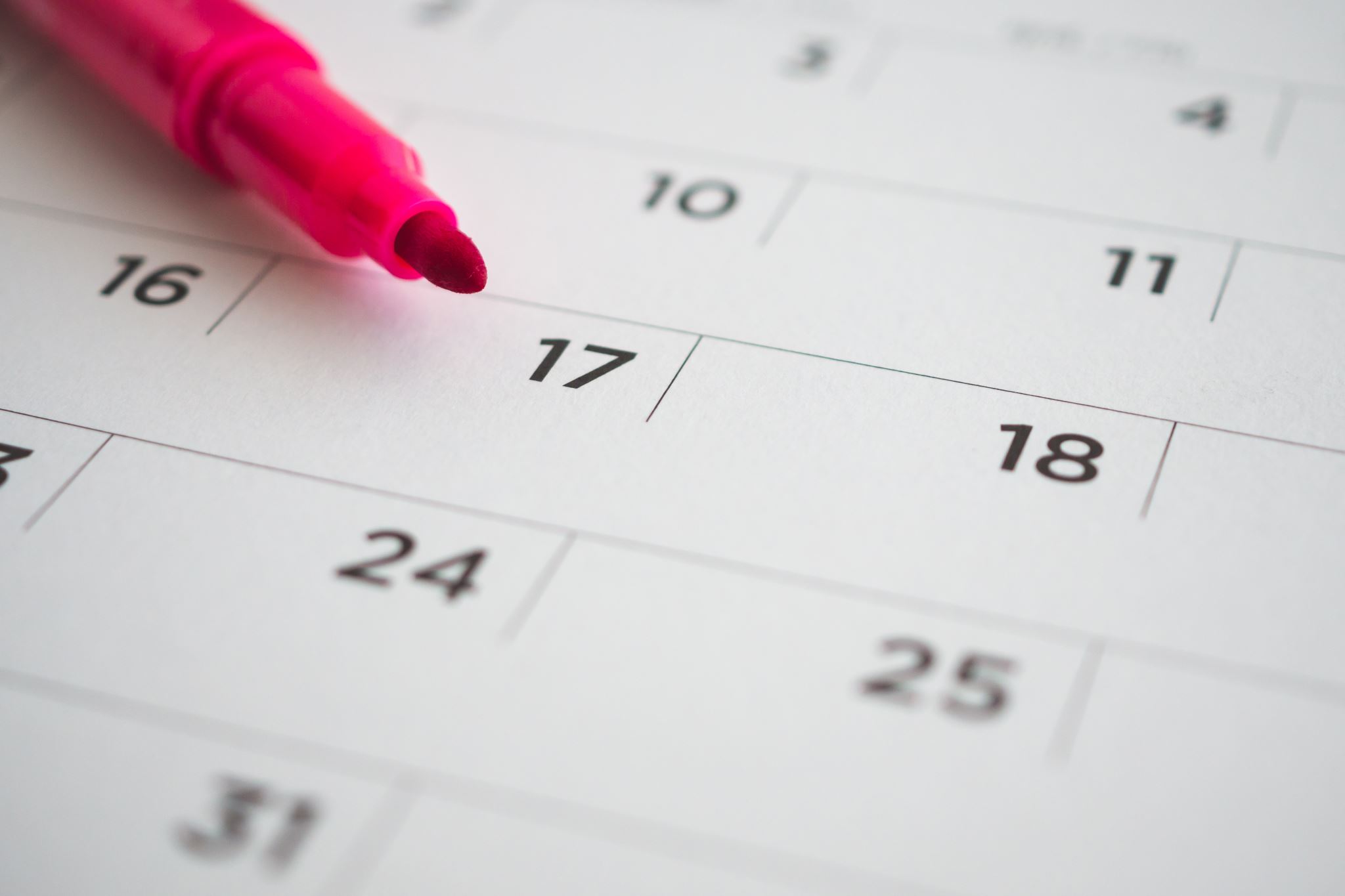 Minimum of 6 grade 12 U/M courses required

Check pre-requisites & required average @
https://www.ontariouniversitiesinfo.ca/
Plan Ahead – University Bound
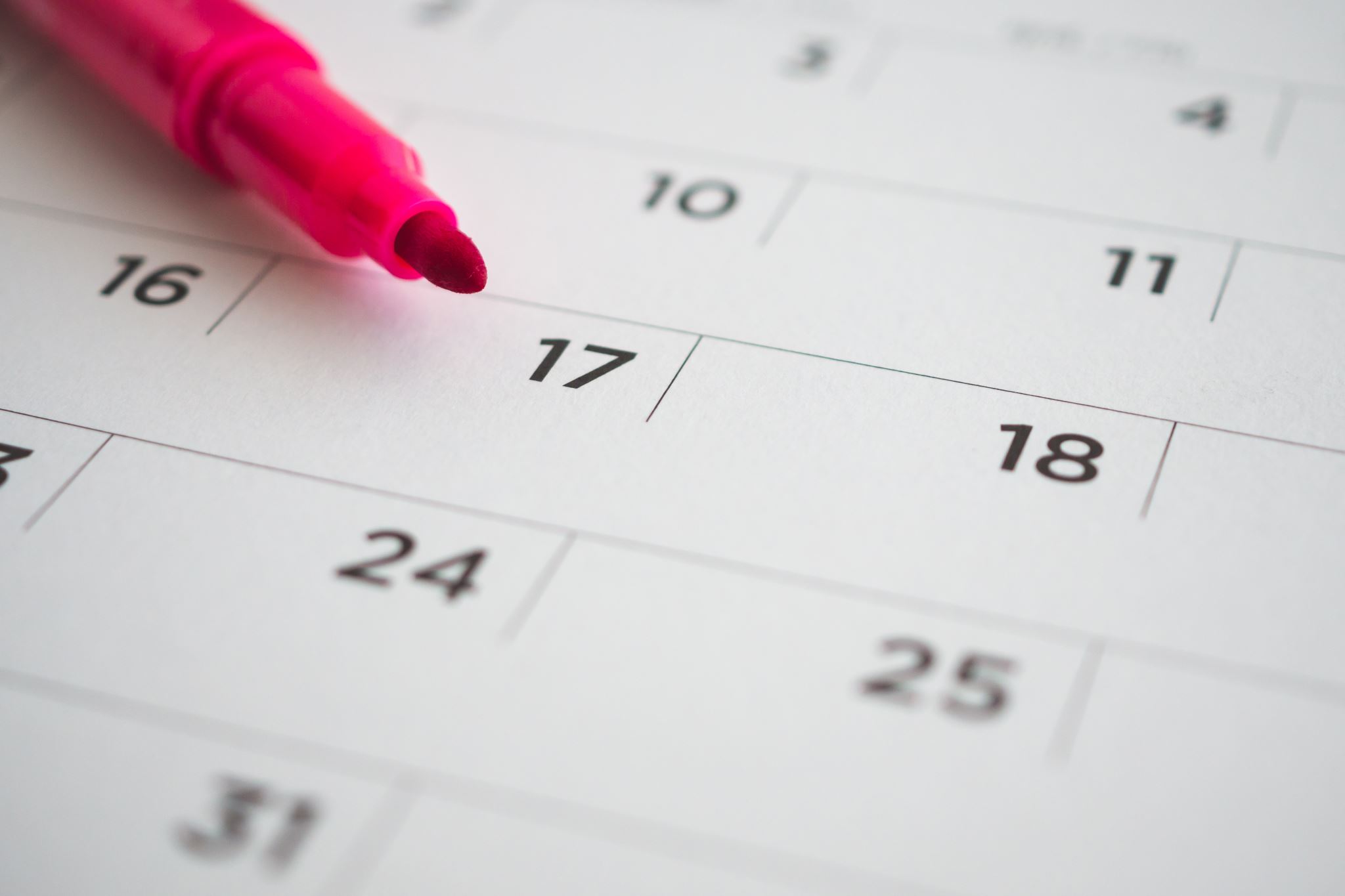 Check recommended courses and # of hours required
 www.careersintrades.com   
www.apprenticesearch.com
https://oyapskilledtrades.ca/
Plan Ahead – Trades Bound
Plan ahead - trades
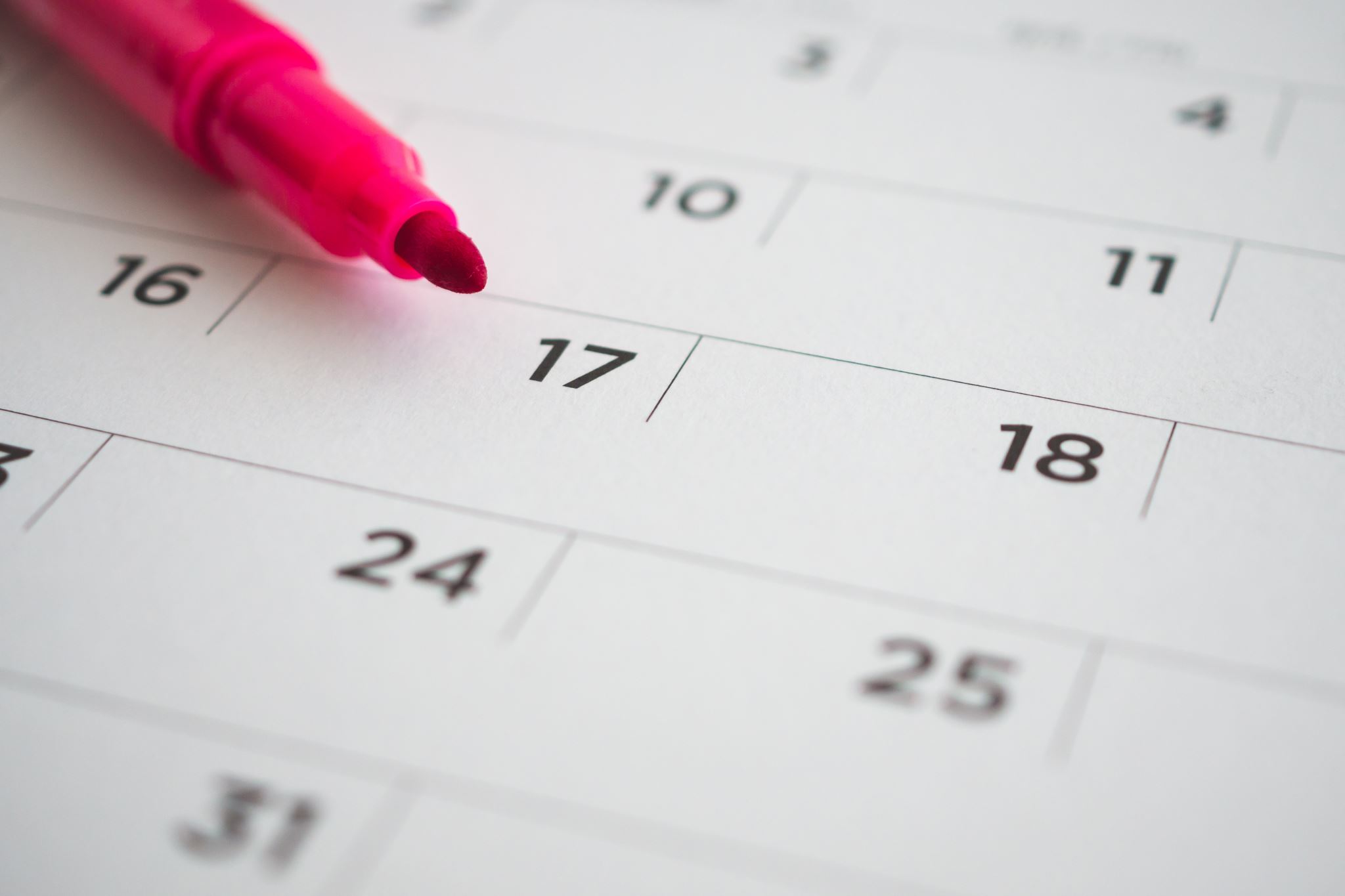 Check program prerequisites & minimum averages for competitive programs

Min 65% average for non-competitive programs

www.ontariocolleges.ca
Plan Ahead – College Bound
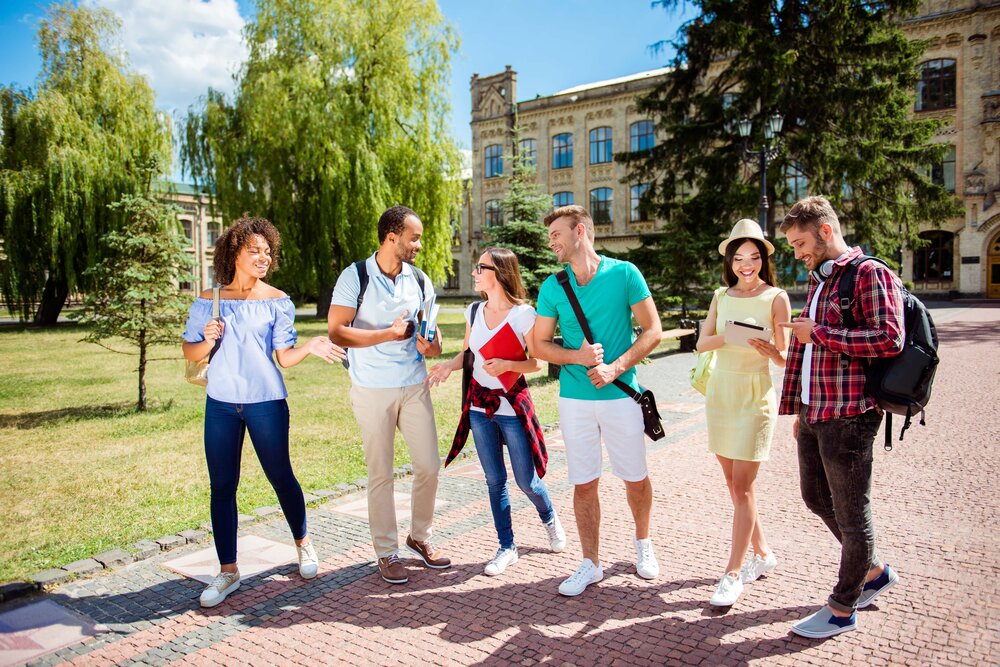 GO VISIT YOUR TOP 3 CHOICES OF SCHOOLS DURING SPRING OPEN HOUSES OR ON YOUR P.D. DAYS
Campus visits
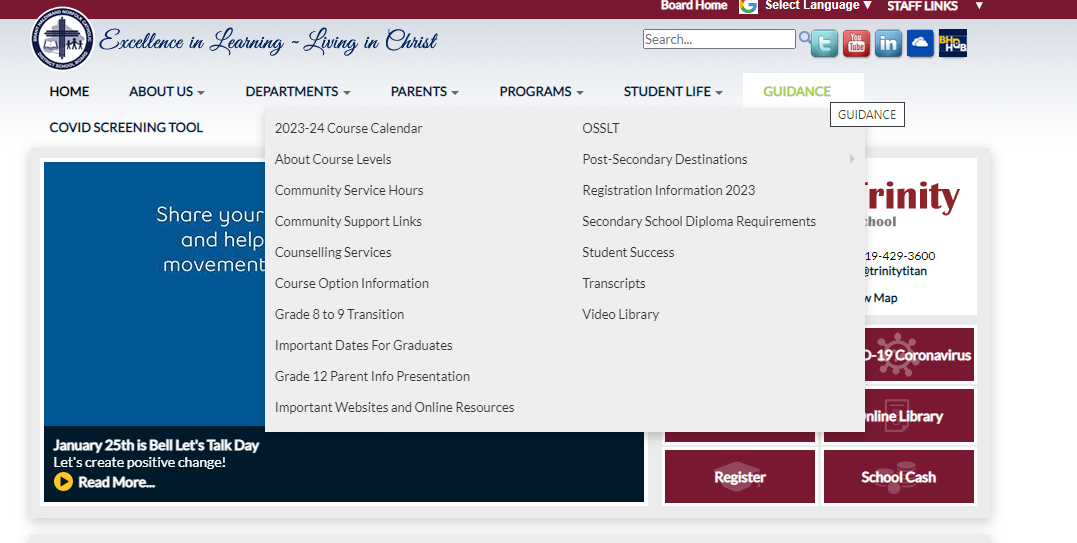 HOW DO I CHOOSE THE RIGHT ELECTIVES??
[Speaker Notes: I will quickly go through the elective choices you have for grade 11, but know that this information is found on our course guide which is linked here.  Please open this link and go to page 27 to find Holy Trinity course offerings.   You will also find our course offerings on MY blueprint once you log in.   Please note that grade 11 students can choose grade 11 and grade 12 electives.]
* Look carefully at online Course Guide  (page 26) and explore ALL possible choices. Note prerequisites.
* You can also log into my blueprint to see course descriptions 
* View Elective Course Descriptions on website
Note: Grade 11s are welcome to take gr 12 electives
How do I choose the right electives??
[Speaker Notes: I will quickly go through the elective choices you have for grade 11, but know that this information is found on our course guide which is linked here.  Please open this link and go to page 27 to find Holy Trinity course offerings.   You will also find our course offerings on MY blueprint once you log in.   Please note that grade 11 students can choose grade 11 and grade 12 electives.]
Shsm – Specialist High Skills Major
HT SHSMs
SHSM Offerings: 
Agriculture
Construction
Health and Wellness
Hospitality and Tourism
Sport
Transportation
Planning Ahead
SHSM Candidates: 
There are required courses you need to complete your SHSM.  Be sure to add required courses, as well as a ½ day coop to your course planning.
Elective Courses
[Speaker Notes: Elective courses in the arts include :]
Elective Courses
Elective Courses
Elective Courses
Elective Courses
Elective Courses
Elective Courses
Elective Courses
[Speaker Notes: Elective courses in the arts include :]
Elective Courses
[Speaker Notes: Elective courses in the arts include :]
Elective Courses
[Speaker Notes: Elective courses in the arts include :]
Elective Courses
[Speaker Notes: For c]
Elective Courses
[Speaker Notes: We are offering both a college level, dual credit construction class, as well as a workplace level woodworking class.   Be sure to read the difference and choose the right one for you.
The college level construction course is designed for students seriously interested in pursuing a career in the field.  You will work with the tools, but also on blue print readings and building codes, as well as house planning principles. 

The woodworking course focuses primarily on the use of construction tools

For Construction and Auto courses - I need to remind you that you are allowed to sign up for 1 course in each discipline each year.  In other words,  you can sign u for one Auto or construction class in grade 11, one in grade 12, but not two in grade 11]
Elective Courses
[Speaker Notes: Note that if you sign up for the Double Auto and Welding courses – you cannot sign up for another auto course in the same year.]
Elective Courses
[Speaker Notes: Elective courses in the arts include :]
E-Learning
[Speaker Notes: DUE DATES - In order to save a spot in the classes you want for grade 11, you must SUBMIT your course selections by the due date – Feb 22.]
E-Learning
[Speaker Notes: DUE DATES - In order to save a spot in the classes you want for grade 11, you must SUBMIT your course selections by the due date – Feb 22.]
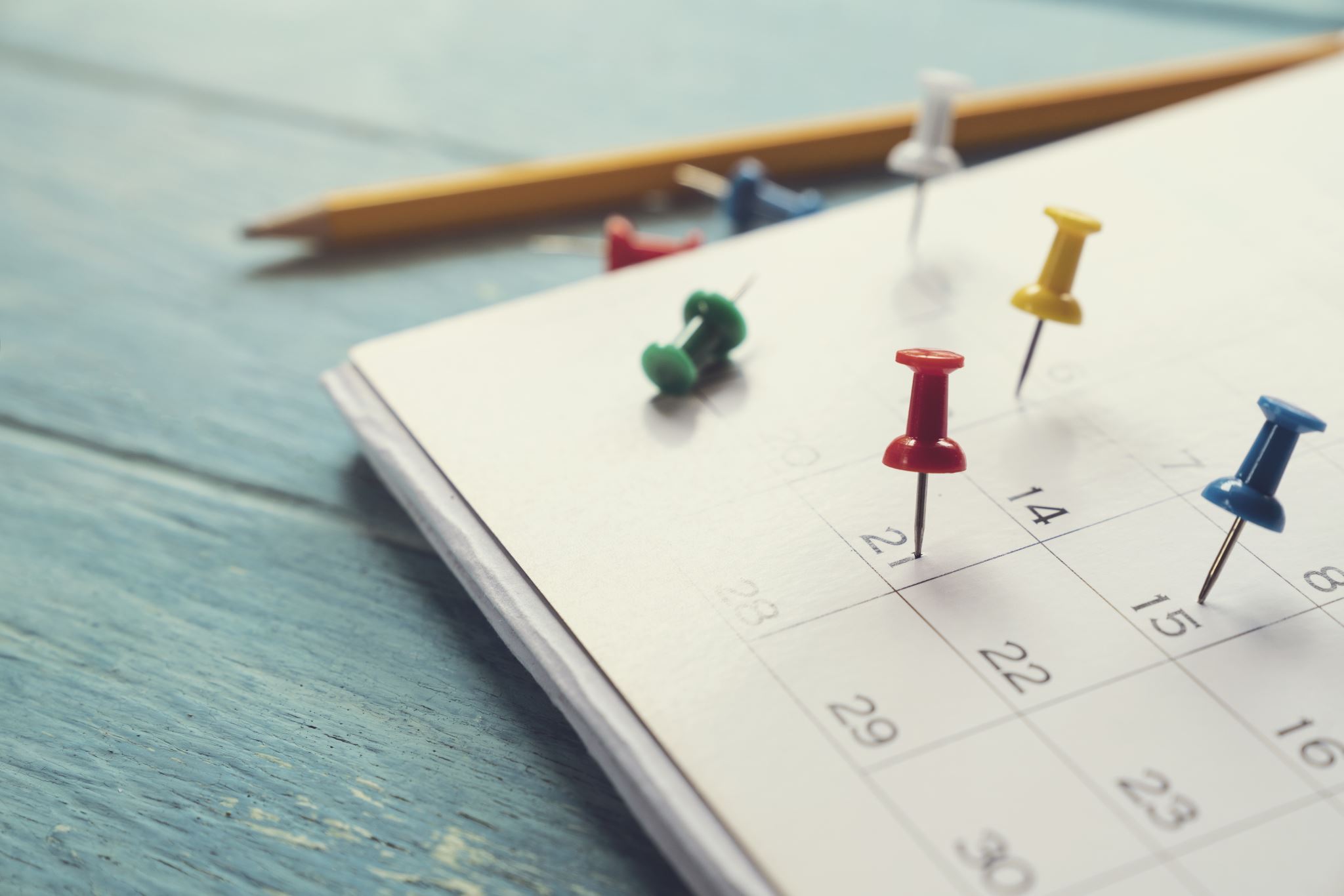 Summer School 2023
If summer school is part of your plan…take this into account when choosing courses.
You should choose your summer school courses BEFORE completing your grade 11 registration. 
MyBlueprint - Continuing Education tab
[Speaker Notes: This summer BHN will be offering a number of summer school courses.   You will register for summer school using my blueprint.  We strongly advice you to register for summer school before completing your Grade 12 registration]
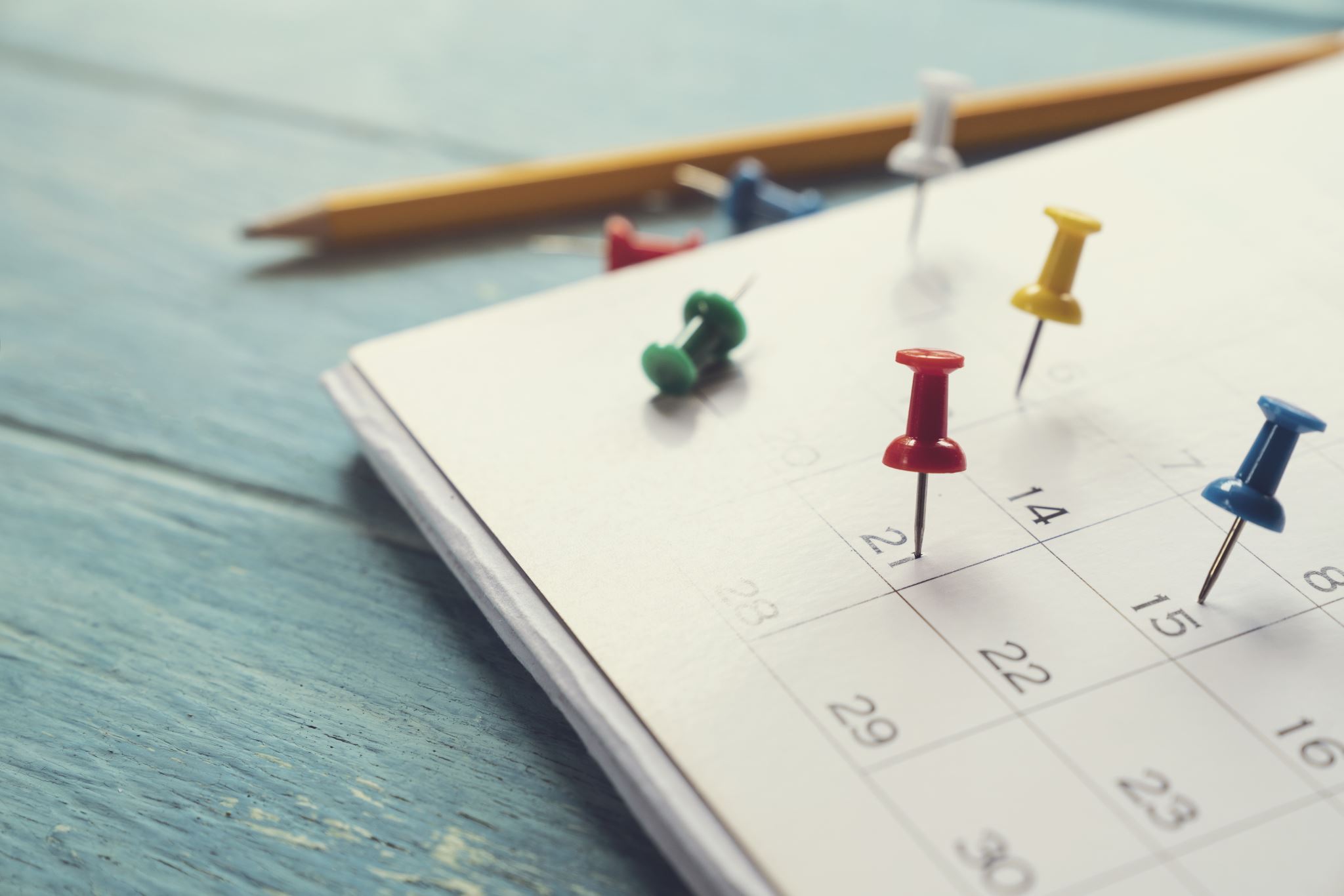 Summer School 2023
GRADE 11 Summer school choices
GRADE 11 Summer school choices
GRADE 9/ 10 Summer school choices
Due dates
[Speaker Notes: DUE DATES - In order to save a spot in the classes you want for grade 11, you must SUBMIT your course selections by the due date – Feb 22.]
How do I register?
[Speaker Notes: Once again we will be using my blueprint to register for your courses.
If you plan to take summer school, be sure to complete the summer school registration on my blueprint first.
Remember that a parent’s signature is required
And once you hit submit, your course selections are locked in!

Please note at soon as I am done this presentation – I will show you a quick reminder of how to use myblueprint]
ALTERNATE CHOICE
[Speaker Notes: Read screen - The alternate choice will be used if one of your first choice electives is not available, or if there is a conflict in your schedule.]
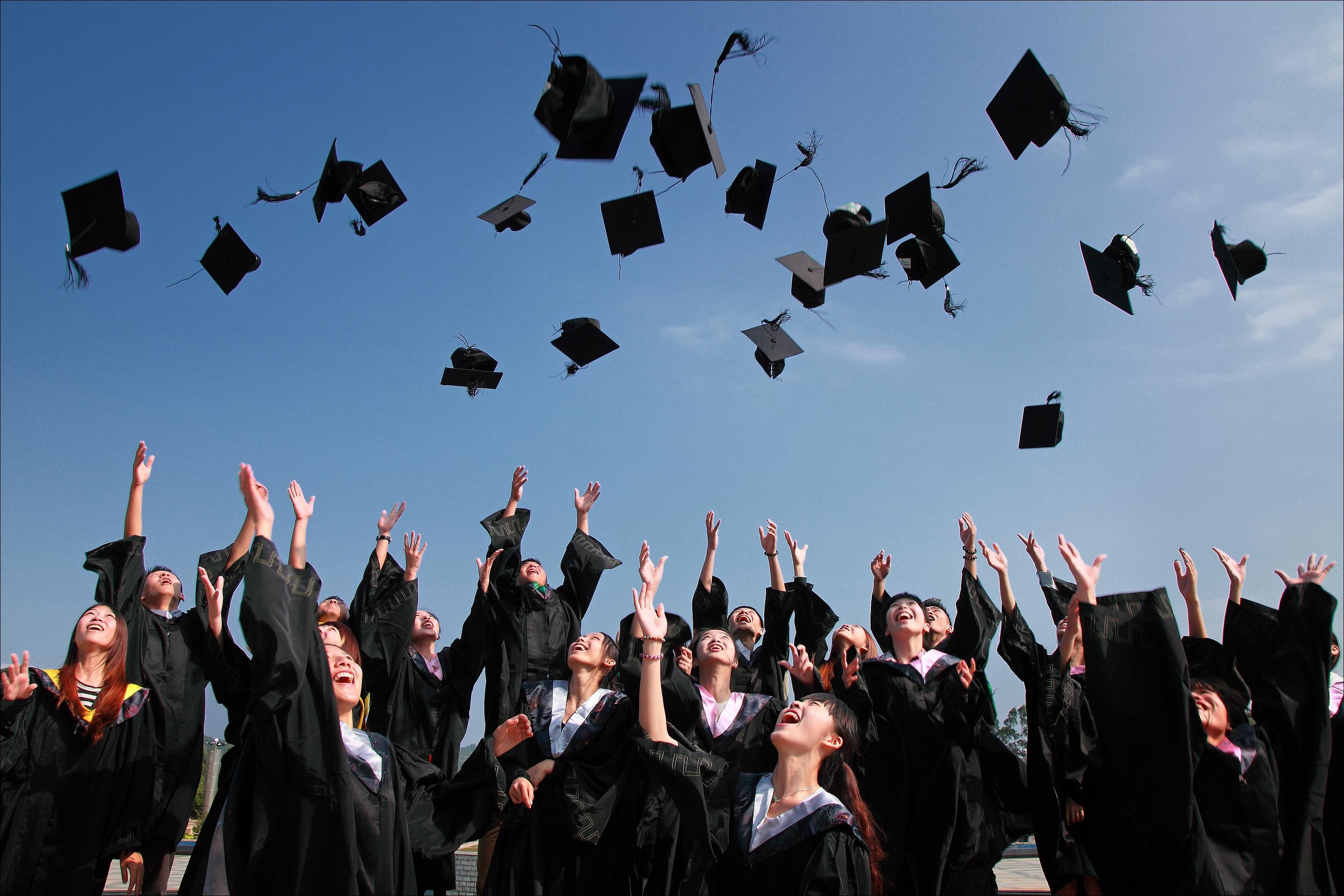 REMEMBER…
It is your future, and it is important to consider all post-secondary options
Choose wisely
QUESTIONS /HELP
[Speaker Notes: That concludes the powerpoint part of my presentation for today.  

If you have any questions, or require assistance please email your guidance counsellor to set up an appointment.]